Детские страхи
Выполнила: Федорова К.В.
Определение «страха» (по Захарову А.И.)
Страх – это «аффективное (эмоционально заостренное) 
отражение в сознании 
конкретной угрозы 
для жизни и благополучия 
че­ловека».
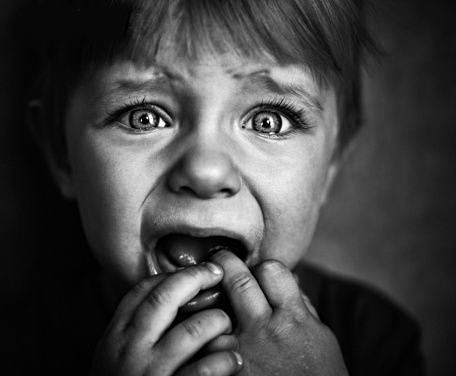 Страхи
Природные:
-смерти;
-чудовищ;
-темноты;
-стихий;
-высоты;
-глубины;
-врачей.
Социальные:
-одиночества;
-каких-то людей;
-наказания;
-не успеть;
-опоздать;
-быть не собой;
-осуждения со стороны.
Страхи
острые
воображаемые
реальные
хронические
Страхи
возрастные:
-соответствуют определенному возрасту.
невротические:
-большая эмоц.напряженность;
-болезненное заострение;
-псих.расстройства и переживания;
-трудность устранения.
7 основных подгрупп:
1) медицинские страхи, связанные с боязнью уколов, крови, врачей, боли, болезней; 
2) причинение физического ущерба – страхи неожиданных звуков, нападения, транспорта, огня, пожара, стихии, войны; 
3) страх смерти –  своей и родителей; 
4) страхи животных и сказочных персонажей; 
5) страхи перед сном, страхи кошмарных снов, темноты; 
6) социально опосредованные страхи: страх людей, родителей, наказания с их стороны, опоздания, одиночества; 
7) пространственные страхи: страх высоты, глубины, воды, замкнутого и открытого пространства.
Дневные и ночные 
страхи у детей
Сон и бодрствование
Функции страха:
защитная (способность к бегству);
социальная (способность искать помощь);
адаптивная (способность к преодолению).
Причины страха
1.  Наличие страхов у родителей. 
2.  Тревожность в отношениях с ребёнком. 
3. Чрезмерное предохранение его от опасностей и изоляция от обще­ния со сверстниками.
4. Большое количество запретов со стороны одного родителя и пол­ное предоставление свободы ребёнку другим родителем.
5. Многочисленные нереализуемые угрозы всех взрослых в семье.
6.  Гиперопека над единственным ребёнком в семье. 
7.  Конфликтные отношения между родителями. 
8.  Одиночество, боль вызывают страх.
9.  Эмоциональная чувствительность, впечатлительность. 
10. Поступление в школу.
Особенности страхов в младшем школьном возрасте
1. Связаны с поступлением ребенка в школу (тревожность и опасения): не оправдать ожидания взрослых, боязнь сделать ошибку, совершить глупость, быть осмеянным, «школьная фобия».
2. Страх стихии: природных катаклизмов.
3. Боязнь покойников и призраков.
4. Страх смерти родителей, темноты.
Методы коррекции 
по преодолению детских страхов
Рисуночный
метод
Игровой 
метод
Спасибо за внимание